Eigenfaces for Recognition
Student:       Yikun Jiang
                      Professor:    Brendan Morris
Outlines
Introduction of Face Recognition
The Eigenface Approach
Relationship to Biology and Neutral Networks
Conclusion
Introduction of Face Recognition
The human ability to recognize faces is remarkable
So, why do we need computational models of face recognition for Computers?
Could be applied to a wide variety of problems: Criminal Identification, Security systems, Image and Film Processing, Human-Computer Interaction
Introduction of Face Recognition
Developing a computational model is very difficulty
Because they a natural class of objects
Introduction of Face Recognition
Background and Related Work
Much of the work in computer recognition of faces has focused on detecting individual features such as the eyes, nose, mouth and head outline.
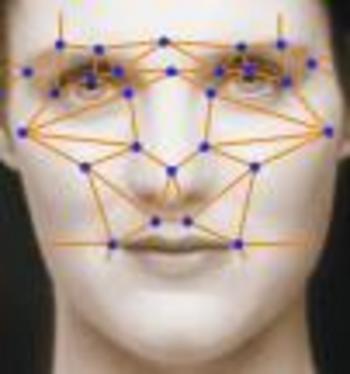 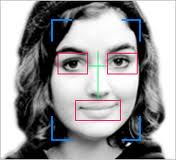 Eigenvalue and Eigenvector
λ is Eigenvalue of square matrix A 
x is Eigenvector of square matrix A corresponding to specific λ
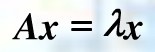 PCA: Principal Component Analysis
Dimension reduction to a few dimensions
Find low-dimensional projection with largest spread
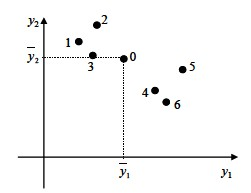 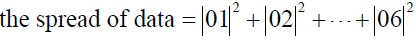 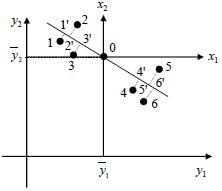 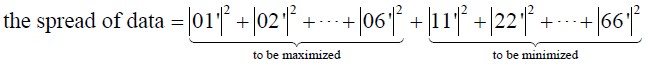 PCA: Projection in 2D
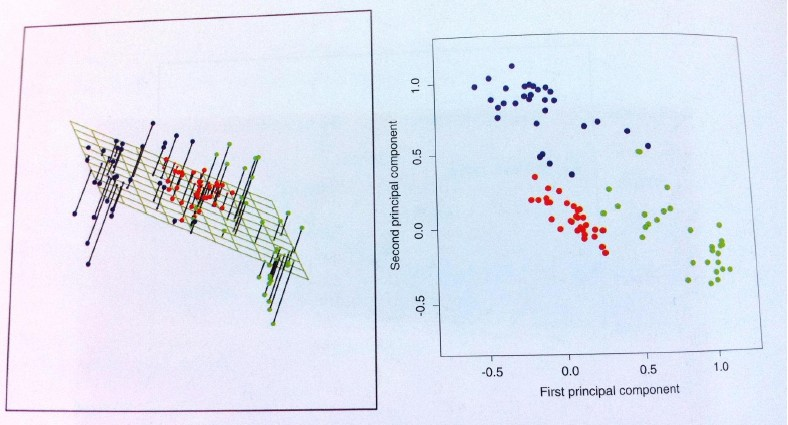 The Eigenface Approach
Introduction of Engenface
Calculating Eigenfaces
Using Eigenfaces to Classify a Face Image
Locating and Detecting Faces
Learning to Recognize New Faces
Introduction of Eigenface
Eigenvectors of covariance matrix of the set of face images, treating an image as a point in a very high dimensional space
Each image location contributes more or less to each eigenvector, so that we can display the eigenvector as a sort of ghostly face which we call an Eigenface.
Operations for Eigenface
Acquire an initial set of face image (training set)
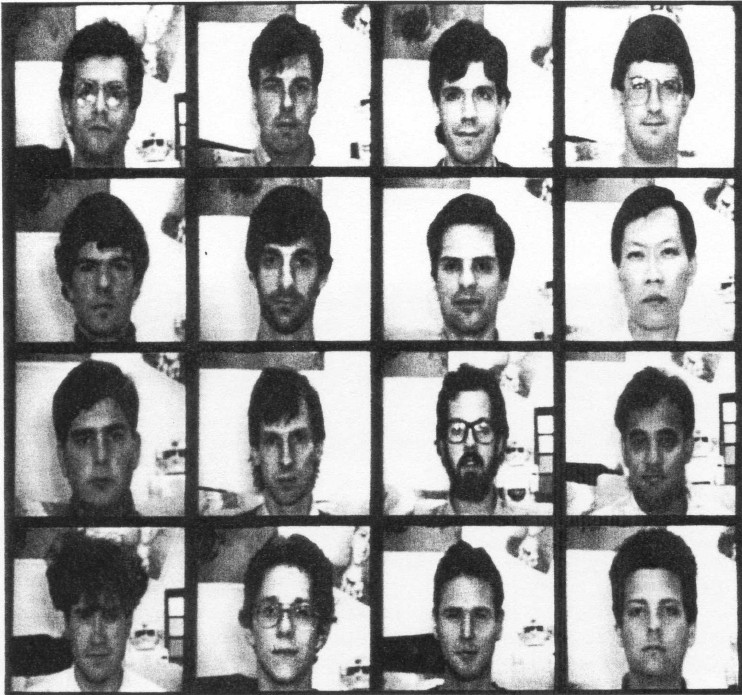 Operations for Eigenface
Calculate the eigenfaces from the training set, keeping only the M images that correspond to the highest eigenvalues. These M images define the face space.
Calculate the corresponding distribution in M-dimensional weight space for each known individual, by projecting their face image onto the ‘face space’
Calculating Eigenfaces
Calculating Eigenfaces
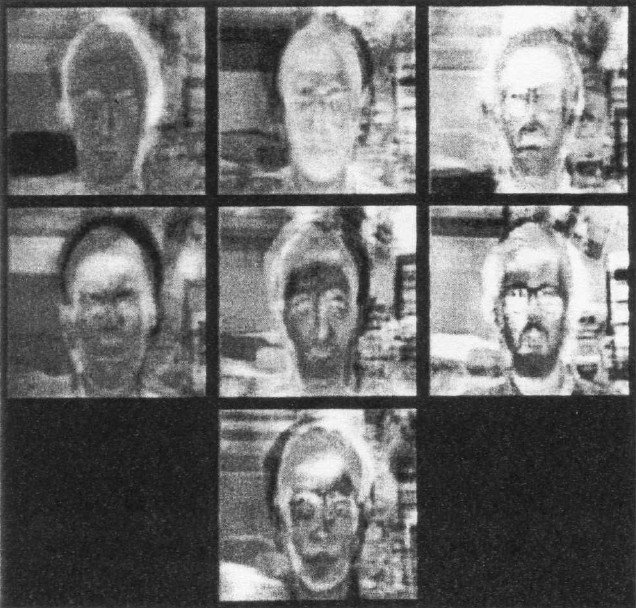 Calculating Eigenfaces
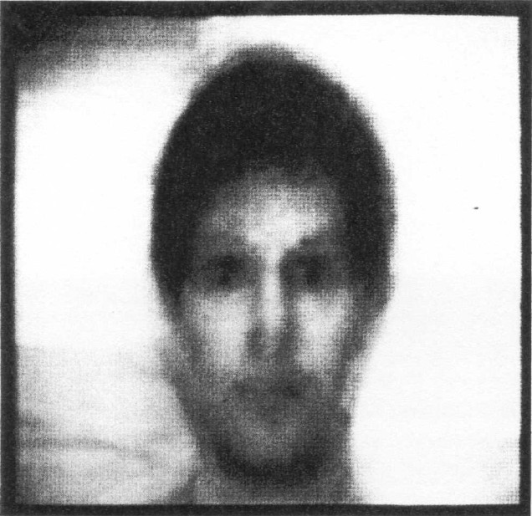 Calculating Eigenfaces
Calculating Eigenfaces
Calculating Eigenfaces
Calculating Eigenfaces
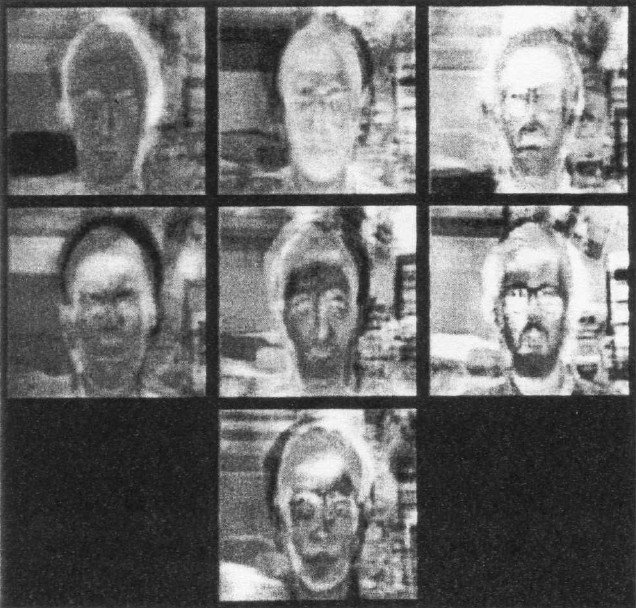 Eigenfaces to Classsify a Face Image
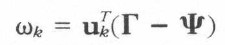 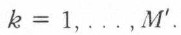 Eigenfaces to Classsify a Face Image
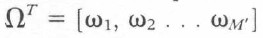 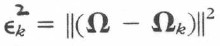 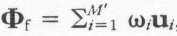 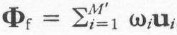 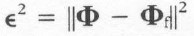 Eigenfaces to Classsify a Face Image
Near face space and near a face class
Near face space but not near a known face class
Distant from face space and near a face class
Distant from face space and not near a known face class
Locating and Detecting Faces
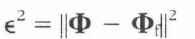 Locating and Detecting Faces
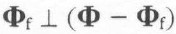 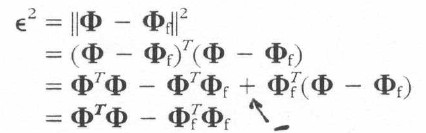 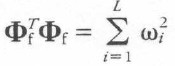 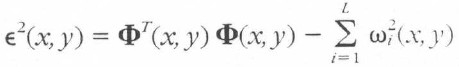 Locating and Detecting Faces
The second term is calculated in practice by a correlation with the L eigenfaces
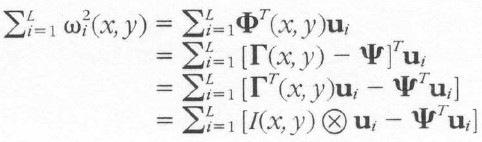 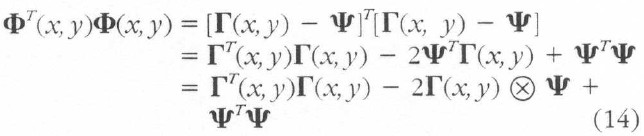 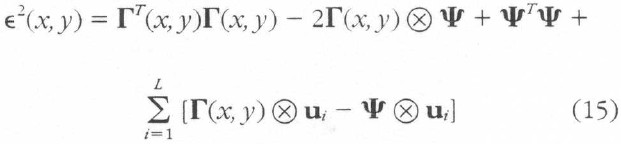 Locating and Detecting Faces
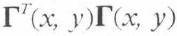 Locating and Detecting Faces
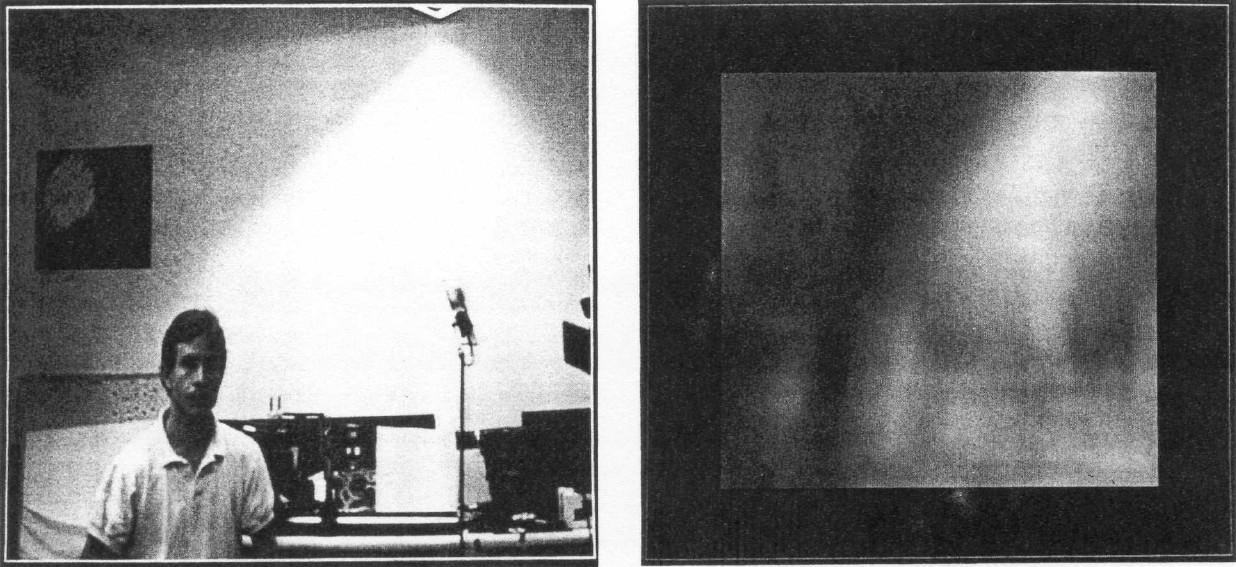 Relationship to Biology and Neutral Networks
There are a number of qualitative similarities between our approach and current understanding of human face recognition
Relatively small changes cause the recognition to degrade gracefully
Gradual changes due to aging are easily handled by the occasional recalculation of the eigenfaces.
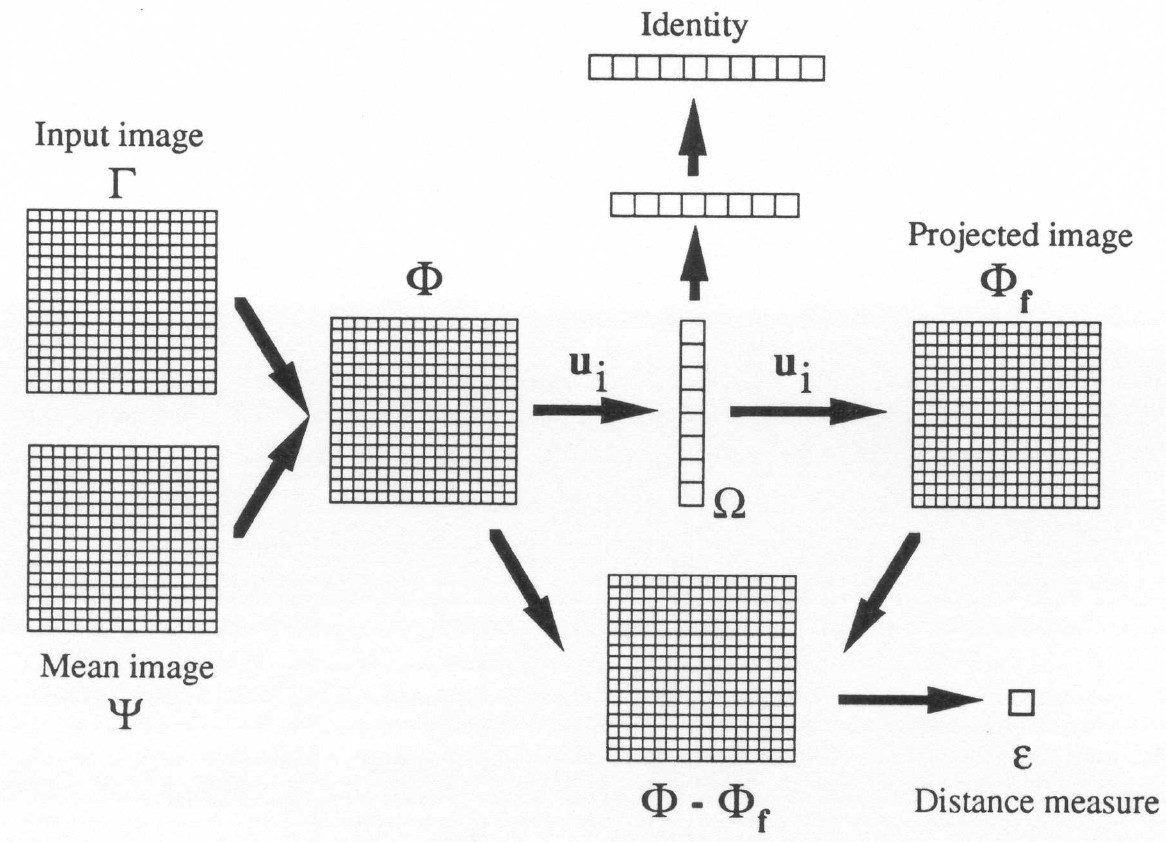 Conclusion
Eigenface approach does provide a practical solution that is well fitted to the problem of face recognition. 
It is fast, relatively simple, and has been shown to work well in a constrained environment.
It can also be implemented using modules of connectionist or neural networks